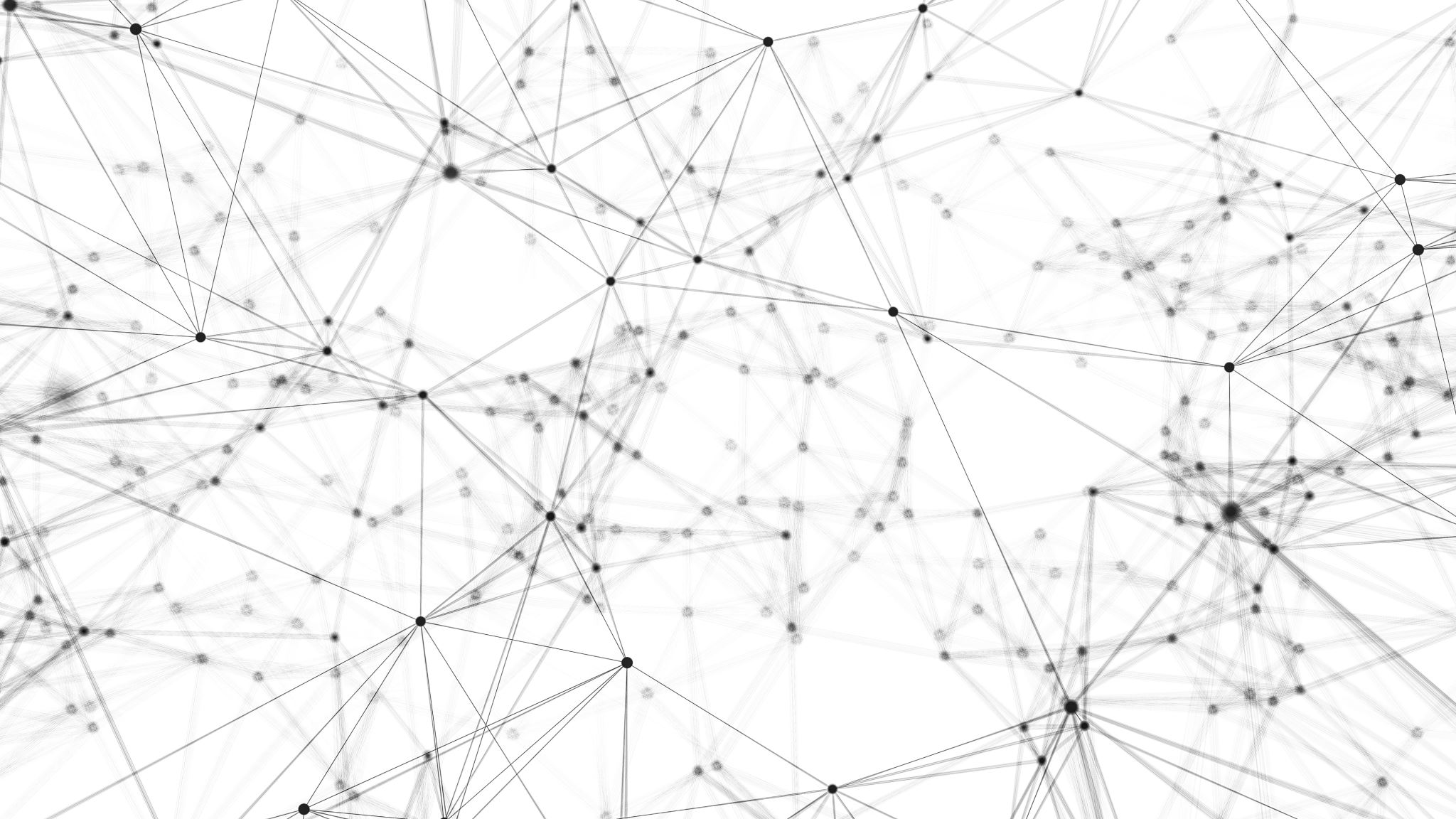 CAIP CanadaExam Prep Seminar:Seminar Overview
Robert A. G. Wong, CAIP, FCRIC
May 2020
This “Exam Prep Seminar”
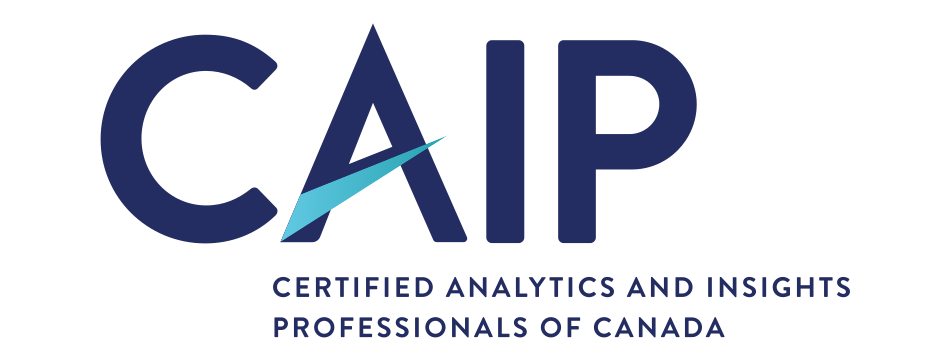 Will
Exercise test writing skills
Refresh the learning brain cells
Help you to understand the CAIP Canada Competencies
Build confidence – strengths & gaps
Won’t
Guarantee success without your effort
Teach you all the competencies materials
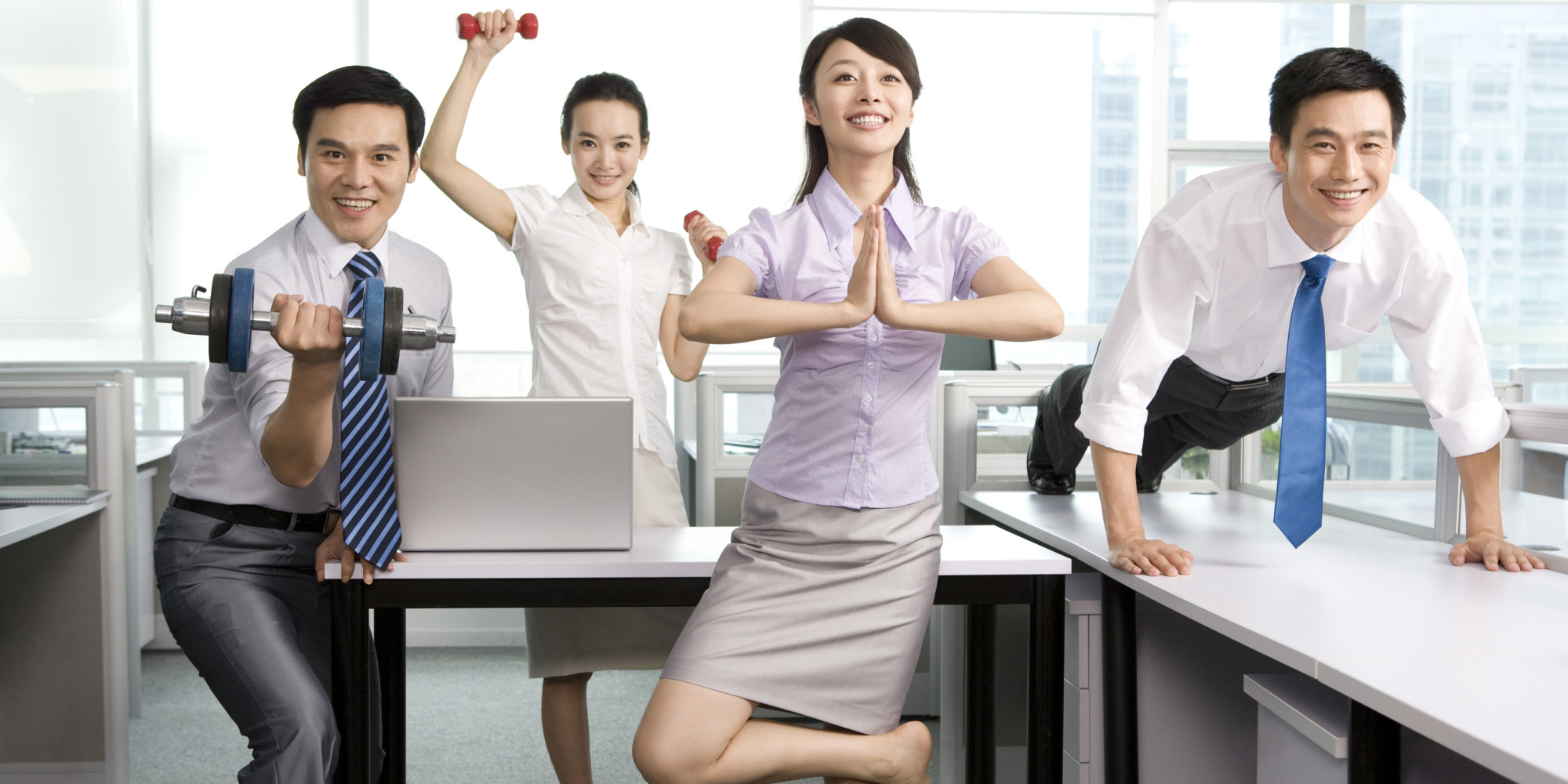 @Getty Images
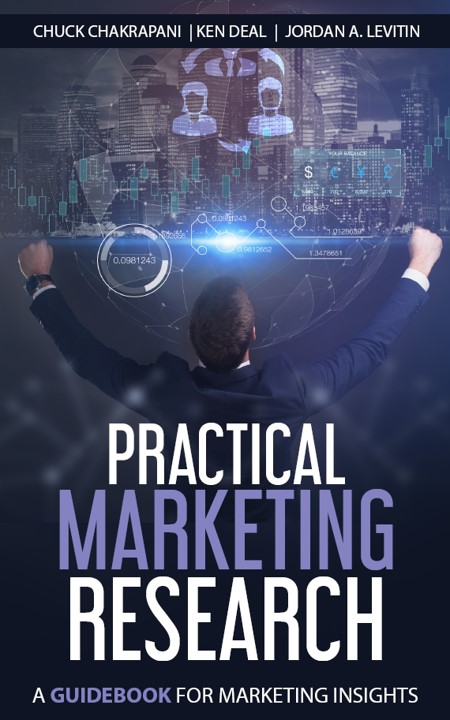 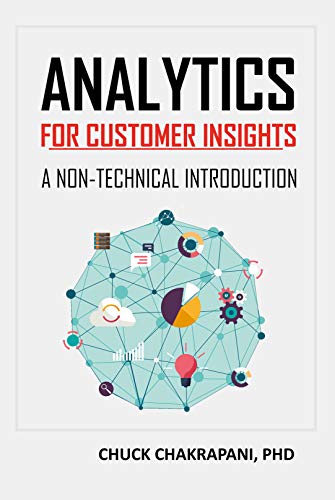 Click logos to check out resources
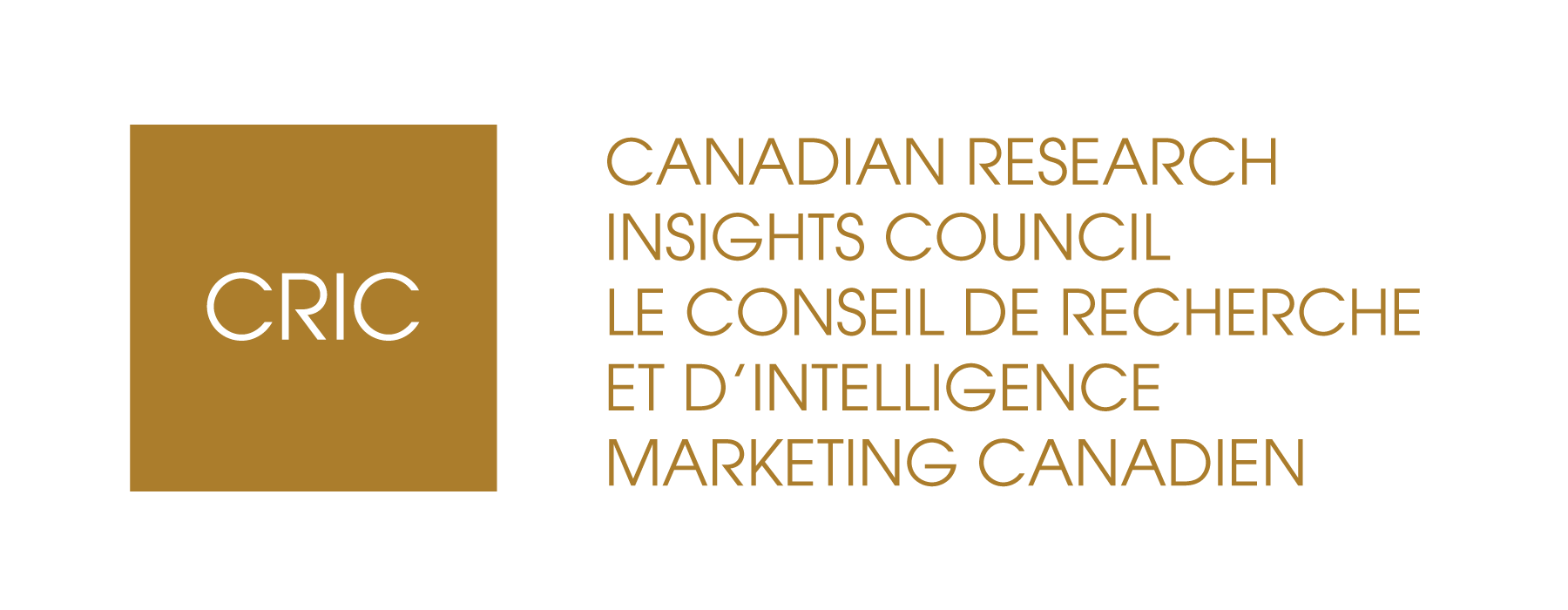 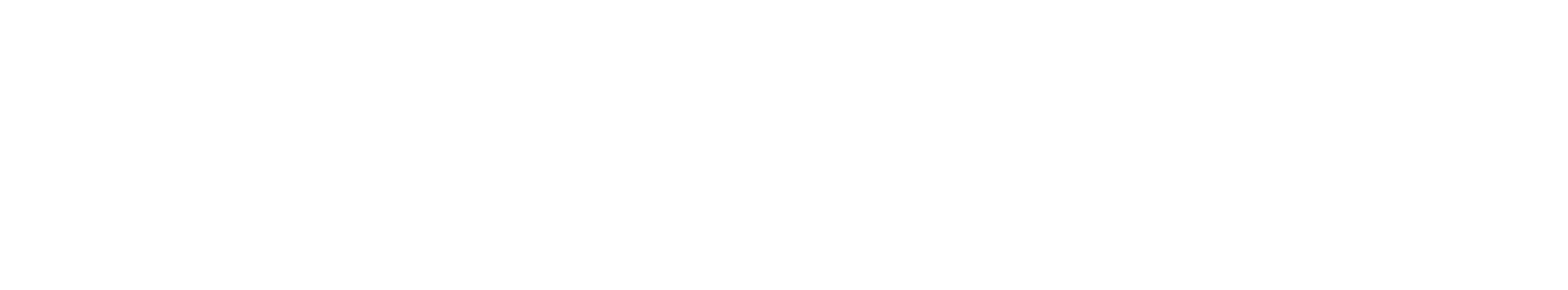 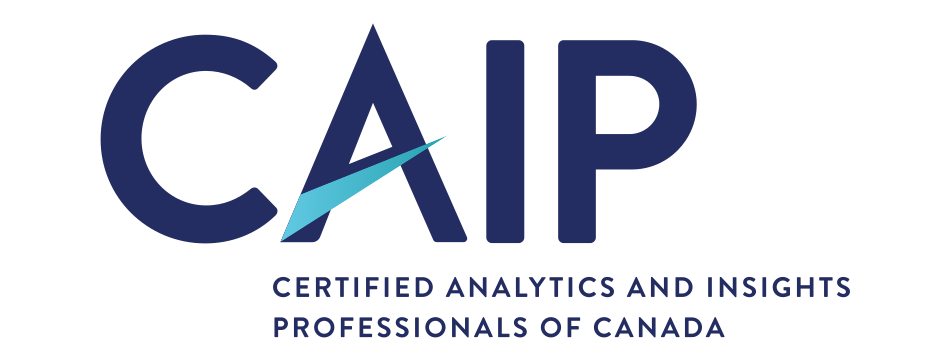 Code on Market, Opinion & Social Research and Data Analytics
Competency Framework.
CAIP Canada Examination
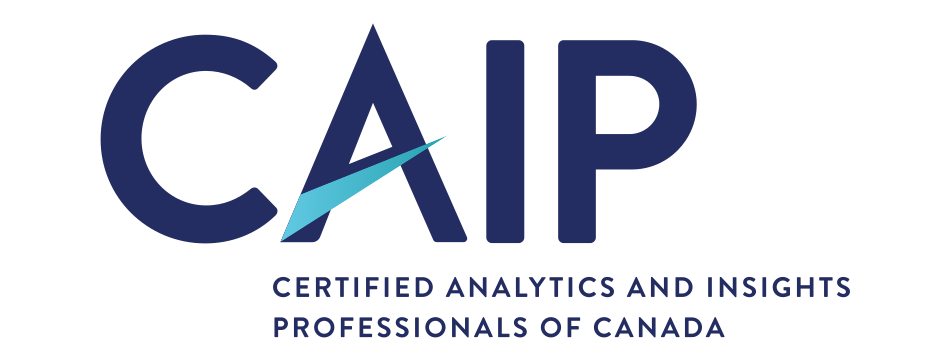 Testing demonstrated competencies of a Certified Analytics and Insights Professional (CAIP)
Comprehensive, rigorous & fair exam in two parts
Written in two half days (3.5 hours each)
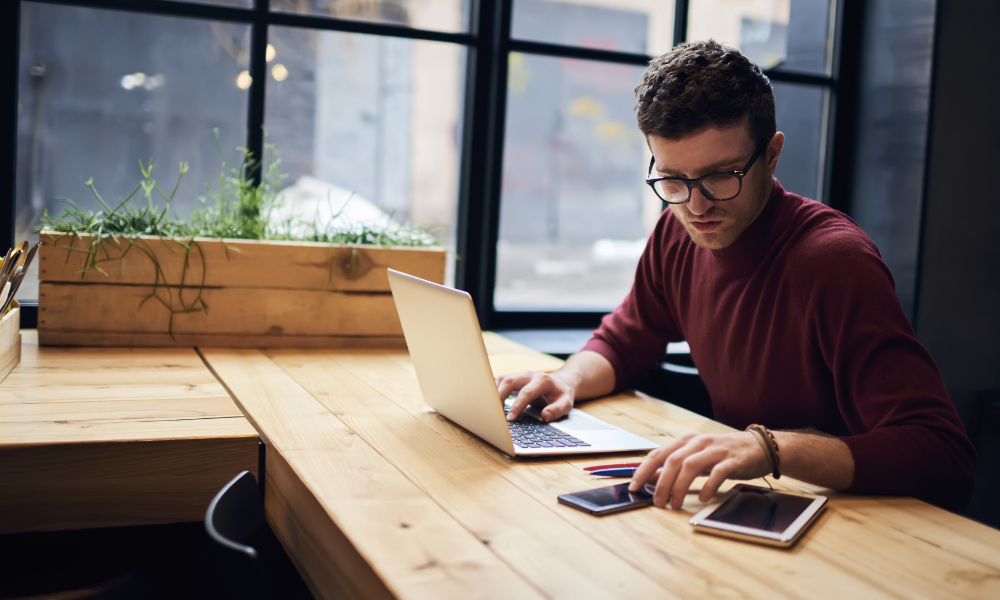 Part 2: Project Proposal/Critique 
Application of research design
Develop or critique project proposal 
70% pass threshold
Part 1: Short Answer Exam
Testing centres
Computer with exam software
About 20-30 questions
70% pass threshold
@Adobe Stock
Keys to Success
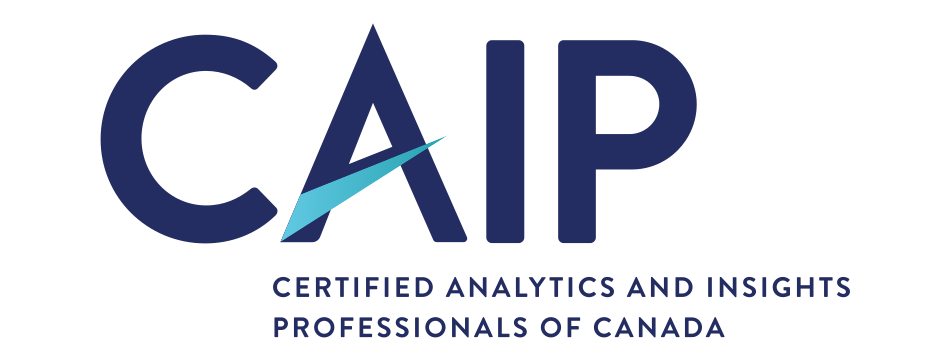 Preparation
Review ICC/ESOMAR Code on Market, Opinion & Social Research and Data Analytics 
Review CRIC Pledge to Canadians
Practice with Prep Seminar practice questions for each of the Lessons
Review & practice the development of and critique of research designs
Work with peers, accept peer reviews, practice
Setup
Set up computer for your comfort 
Set clock 
Statistics formula sheet provided
Develop your summary memory notes (build acronyms to help you remember)
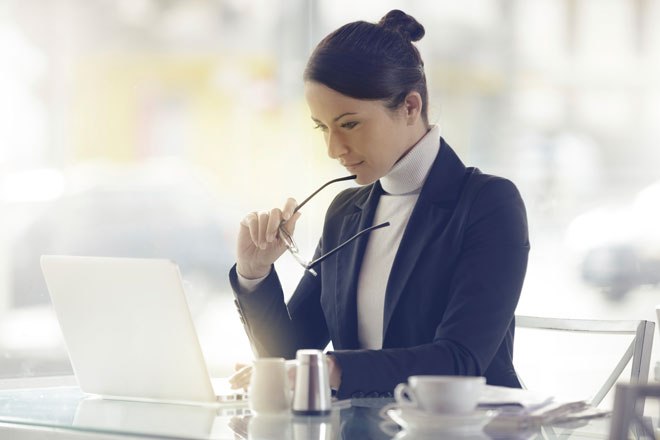 @iStock
Keys to Success
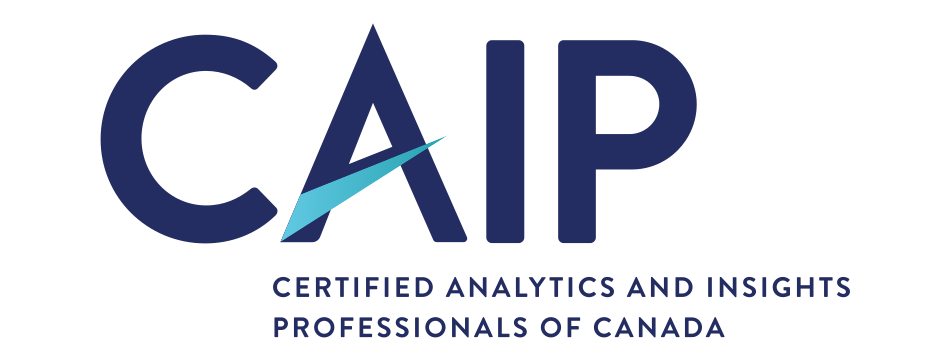 Question writing strategy
Assess for relevant & irrelevant info
Underline key information
Determine the competency topic of question (e.g. sampling, questionnaire design, quantitative and qualitative methods, ethics and standards)
Jot down points to layout answer
Develop conclusive statement then provide evidence to back up 
Use bullets or a table to organize answer
Match points to the marks
Watch your time!!!
Don’t over answer
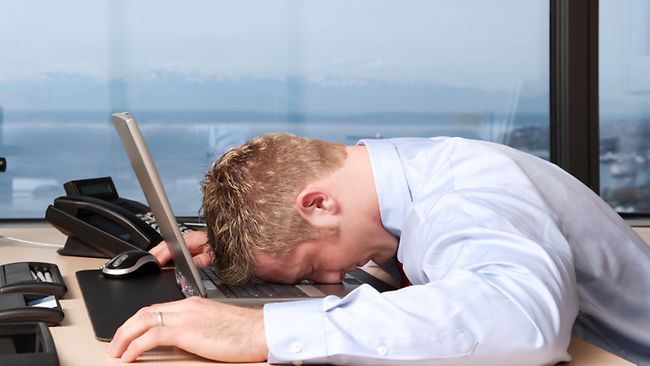 @Adobe Stock
Peek At The Seminar
Self-paced, online, eight lessons with additional practice questions or cases, linear progression or customize to your needs 
On set date, live online session to discuss Project Proposals/Critique with time for questions and answers
Quant Methods
Analytics & Insights
Questionnaire Design
Research Designs
Project Proposal & 
Critique
Research Management
Exam
Ethics & Standards
Sampling
Qual Methods
Need to Prepare More?
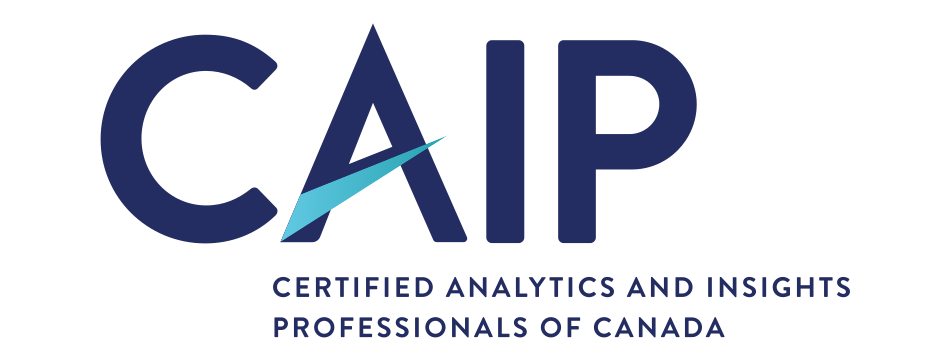 Numerous practical training available
In-house company training
College & University programs
MRII offers two streams of online training leading to qualifying for certification
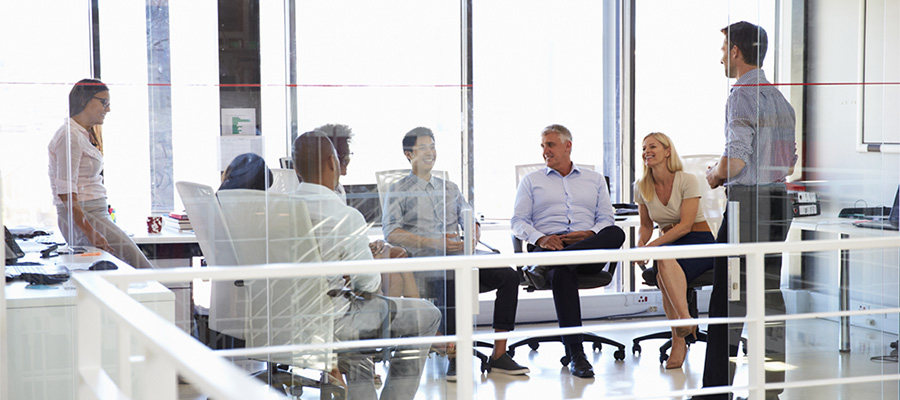 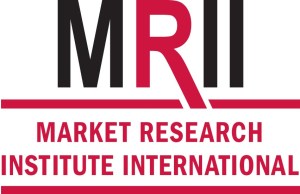 @Adobe Stock
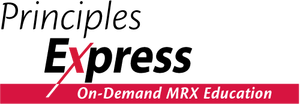 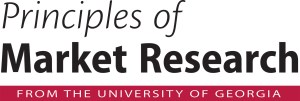 Peek at Some Typical Questions
Exam Question Example 1
Hero Eats introduced a new protein snack made from acorns, called Cornies. You were involved in the preliminary product development research. It involved 12 online bulletin board focus groups (BBFGs) across Canada to examine reactions to the name, packaging, taste and nutritional values. The insights identified a keen interest among potential consumers about the nutritional properties and rave reviews about the taste.
Now 3 months later, the uptake in sales have been poor. The VP of Marketing is desperate to change the fortunes of this new product. She wishes to drive her digital advertising campaign and wishes to post verbatim written comments and video captures from the BBFGs about the taste.
In addition, she remembered that during the debrief there were comments by the staff following the discussion that 95% of participants really liked the product. 
How would you reply to the VPs requests?
Underline & Identify Competencies Tested
Context
Hero Eats introduced a new protein snack made from acorns, called Cornies. Your firm was involved in the preliminary product development research. 
It involved 12 online bulletin board focus groups (BBFGs) across Canada to examine reactions to the name, packaging, taste and nutritional values. 
The insights demonstrated a keen interest among potential consumers about the nutritional properties and rave reviews about the taste.
Now 3 months later, the uptake in sales have been poor. The VP of Marketing is desperate to change the fortunes of this new product. 
She wishes to drive her digital advertising campaign and wishes to post verbatim written comments and video captures from the BBFGs about the taste.
In addition, she remembered that during the debrief there were comments by the staff following the discussion that 95% of participants really liked the product. 
How would you reply to the VP’s requests?
Methodology
Results
Issues
One question competencies tested
Underline & Identify Competencies Tested
Product development
Hero Eats introduced a new protein snack made from acorns, called Cornies. Your firm was involved in the preliminary product development research. 
It involved 12 online bulletin board focus groups (BBFGs) across Canada to examine reactions to the name, packaging, taste and nutritional values. 
The insights identified a keen interest among potential consumers about the nutritional properties and rave reviews about the taste.
Now 3 months later, the uptake in sales have been poor. The VP of Marketing is desperate to change the fortunes of this new product. 
She wishes to drive her digital advertising campaign and wishes to post verbatim written comments and video captures from the BBFGs about the taste.
In addition, she remembered that during the debrief there were comments by the staff following the discussion that 95% of participants really liked the product. 
How would you reply to the VP’s requests? What further research suggestions might you offer and why?
Qual methodology
Issues
One question, two issues: use of qual results,  standards & back up
Underline & Identify Competencies Tested
Hero Eats introduced a new protein snack made from acorns, called Cornies. Your firm was involved in the preliminary product development research. 
It involved 12 online bulletin board focus groups (BBFGs) across Canada to examine reactions to the name, packaging, taste and nutritional values. 
The insights identified a keen interest among potential consumers about the nutritional properties and raved reviews about the taste.
Now 3 months later, the uptake in sales have been poor. The VP of Marketing is desperate to change the fortunes of this new product. 
She wishes to drive her digital advertising campaign and wishes to post verbatim written comments and video captures from the BBFGs about the taste.
In addition, she remembered that during the debrief there were comments by the staff following the discussion that 95% of participants really liked the product. 
How would you reply to the VP’s requests?
Response:
Competency tested about use of qual results & code of conduct

Answer Directly:
No, use of respondent videos cannot be used for marketing purposes. This is an example of MUGGING – marketing under the disguise of research
Qual research is more about exploring and cannot be reported in quantitative terms.

Lesson Learned:
Answer competency question and back up answer
Marks: 2!
Exam Question Example 2
OMG health unit contracted your firm to conduct a study of alcohol consumption among under age drinkers attending high school. 

What sort of consent is necessary to be ethical and meet the ESOMAR/CRIC standards? Who should be informed in order to obtain consent (which might then be withheld?) 
Would the social benefits attached to the study create a special case for access to students?
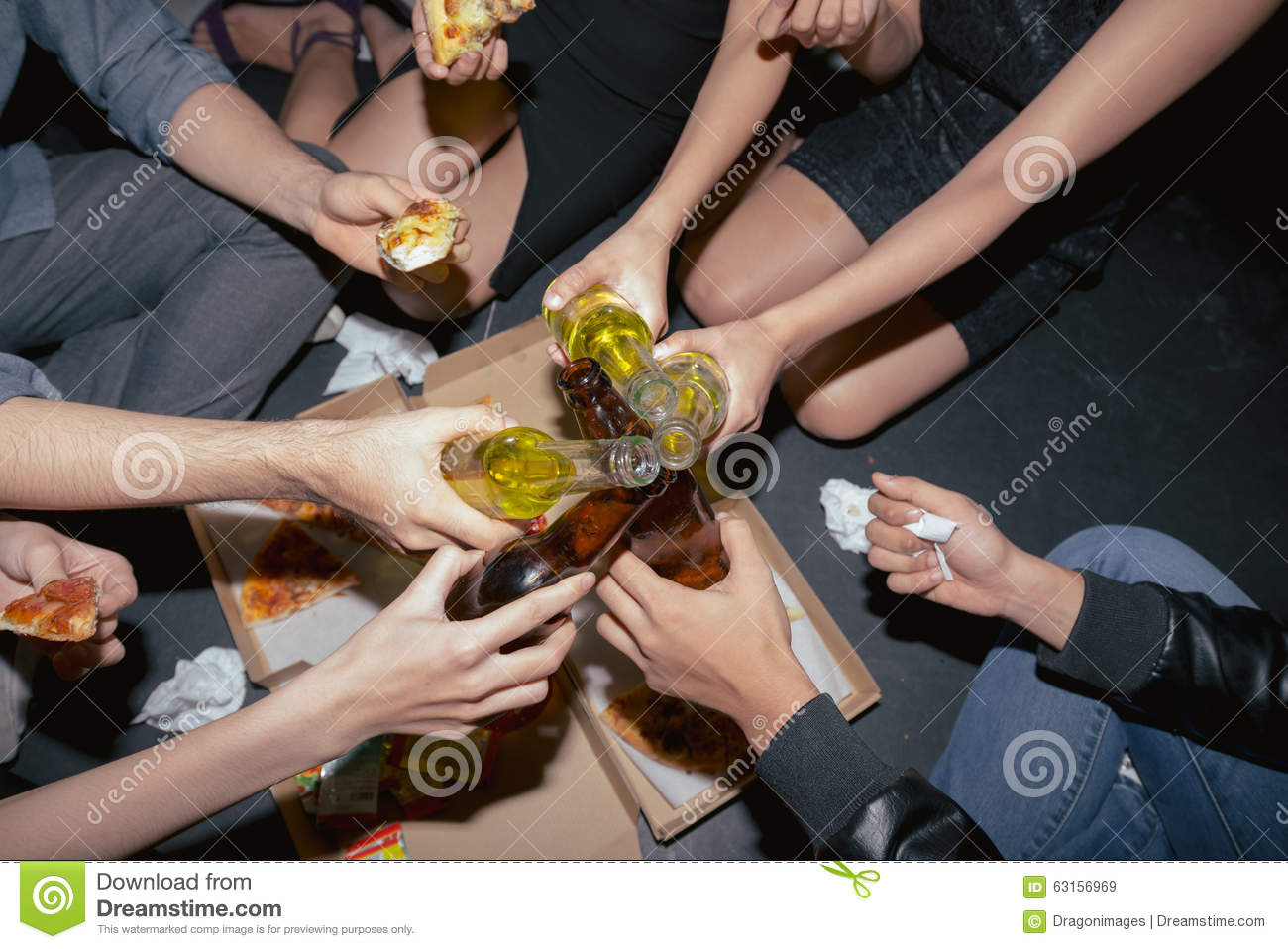 @Dreamstime
Exam Question Example 2
OMG health unit contracted your firm to conduct a study of alcohol consumption among under age drinkers attending high school. 

What sort of consent is necessary to be ethical and meet the ESOMAR/CRIC standards? Who should be informed in order to obtain consent (which might then be withheld?) 
Would the social benefits attached to the study create a special case for access to students?
Context
Competency tested
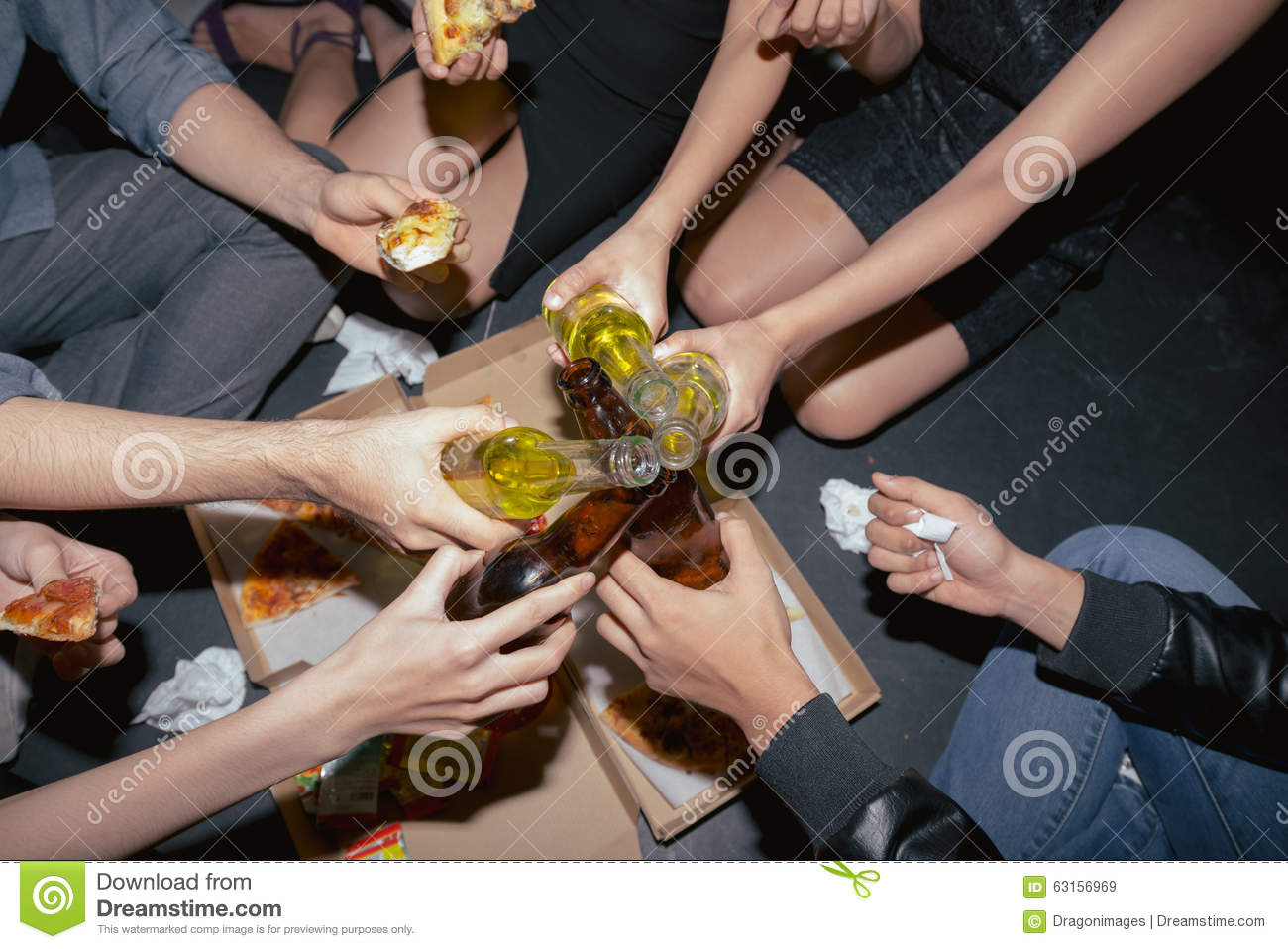 Exam Question Example 2
Research with young people under 18
OMG health unit contracted your firm to conduct a study of alcohol consumption among under age drinkers attending high school. 

What sort of consent is necessary to be ethical and meet the ESOMAR/CRIC standards? Who should be informed in order to obtain consent (which might then be withheld?) 
Would the social benefits attached to the study create a special case for access to students?
Ethics & standards
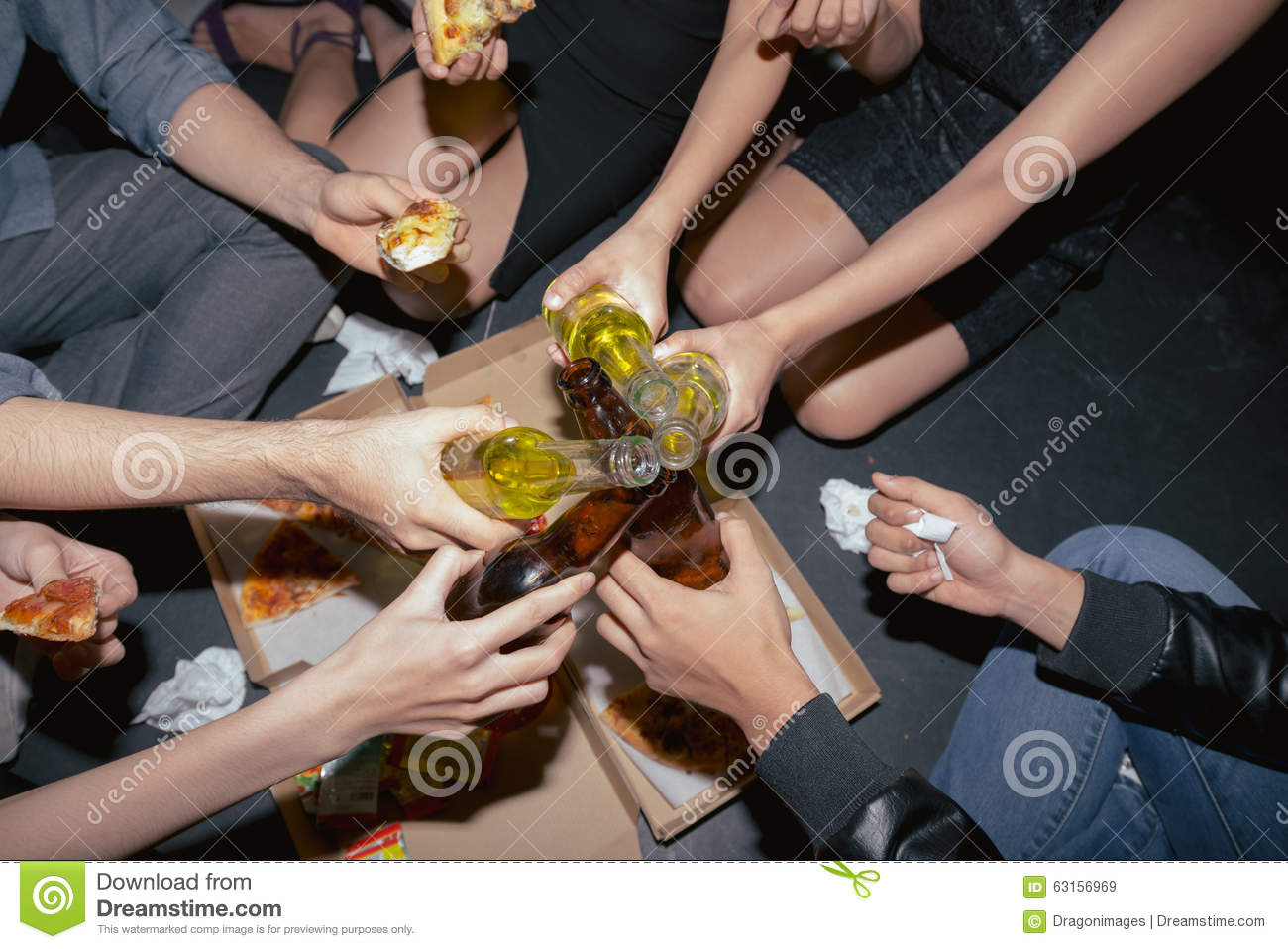 Exam Question Example 2
OMG health unit contracted your firm to conduct a study of alcohol consumption among under age drinkers attending high school. 

What sort of consent is necessary to be ethical and meet the ESOMAR/CRIC standards? Who should be informed in order to obtain consent (which might then be withheld?) 
Would the social benefits attached to the study create a special case for access to students?
Response:
Competency tested ethics and standards with young people 

Answer Directly:
Permission must come directly from the parent/guardian of the children. Neither the school’s nor the teachers’ would be enough. 
The social benefits would not over-ride the need to obtain parental permission because a child could suffer psychologically & physically as a result of the research.  

Lesson Learned:
Answer competency question and back up answer
Marks: 2!
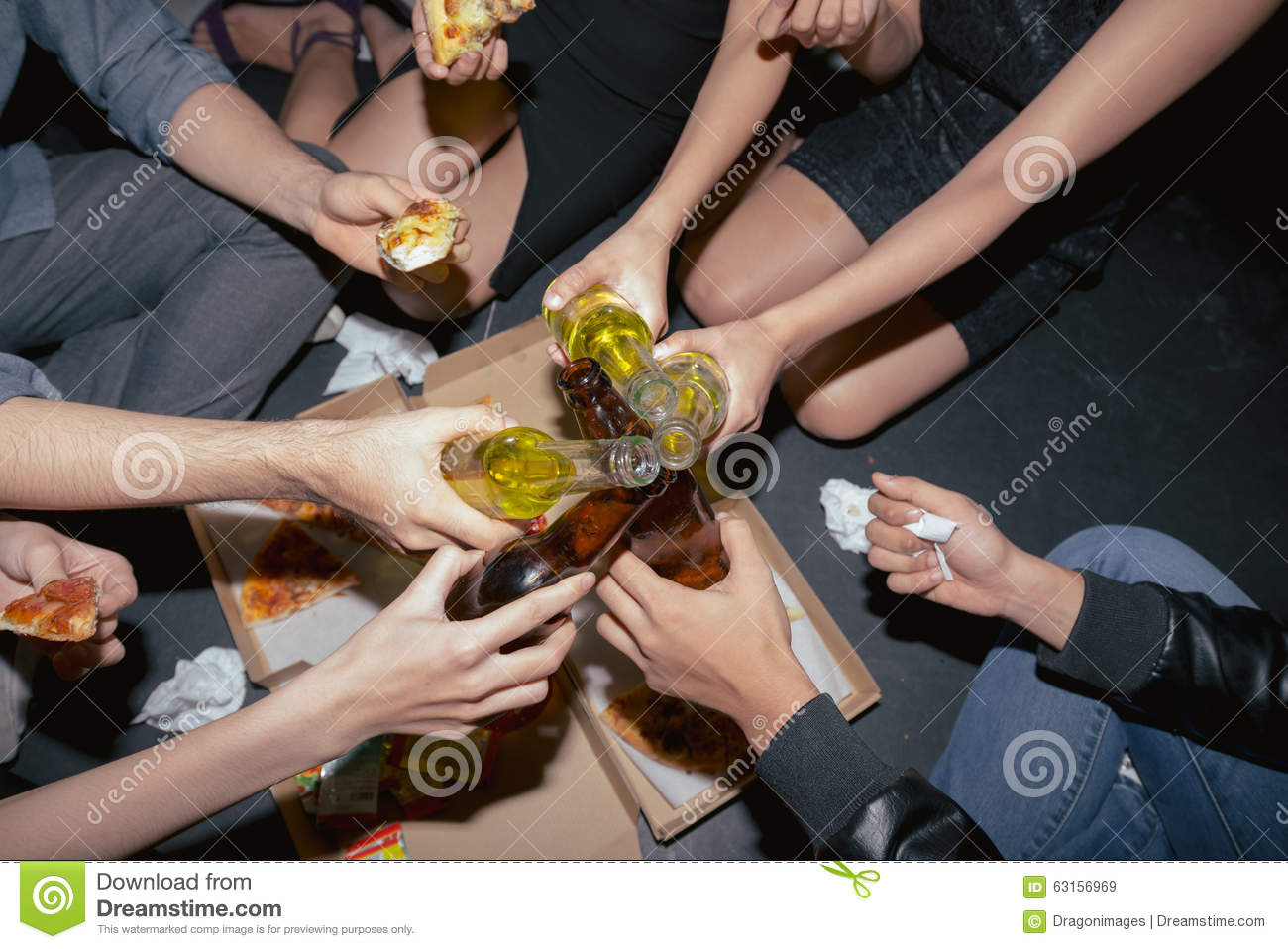 Time To Examine CompetenciesChoose to follow the order of lessons or pick and choose where your skills could be refreshed
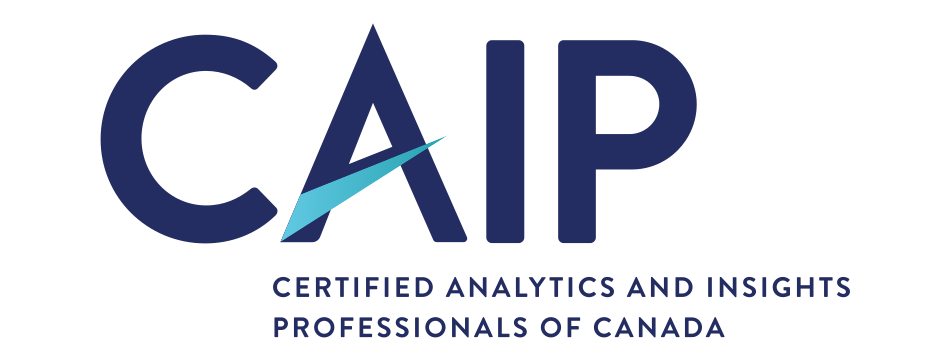